«Как пингвинёнок потерялся»ГБОУ ШКОЛА 1413 дошкольное отделение  №1дети старшей группы № 1, родители ивоспитатели: Миронова Т.ИБалтаева М.Б
Однажды зимним утром маленький пингвинёнок Тоша отправился гулять. И заблудился!... Он очень испугался и стал думать, как же ему вернуться к маме. Вдруг он увидел домик и пошёл к нему.
В это время вышли гулять ребята из детского сада. Одна девочка заметила возле домика грустного пингвинёнка и подошла к нему. « Ты кто? Что случилось?-спросила она. « Я- пингвинёнок Тоша. Я потерялся,  хочу домой к маме… Ты можешь мне помочь»?
Девочка подозвала ребят, рассказала им, что случилось, и ответила пингвинёнку: « Мы тебе поможем, у нас есть друг Кит. Он точно должен знать, как тебе вернуться к маме».
Ребята обратились к Киту за помощью: « Кит, у нас –беда. Потерялся маленький пингвинёнок, и он хочет поскорее вернуться к маме. Ты много знаешь и видел. Сможешь ему помочь?» Кит ответил: « Да, смогу вам помочь, садитесь ко мне на спину, отвезём Тошу домой».
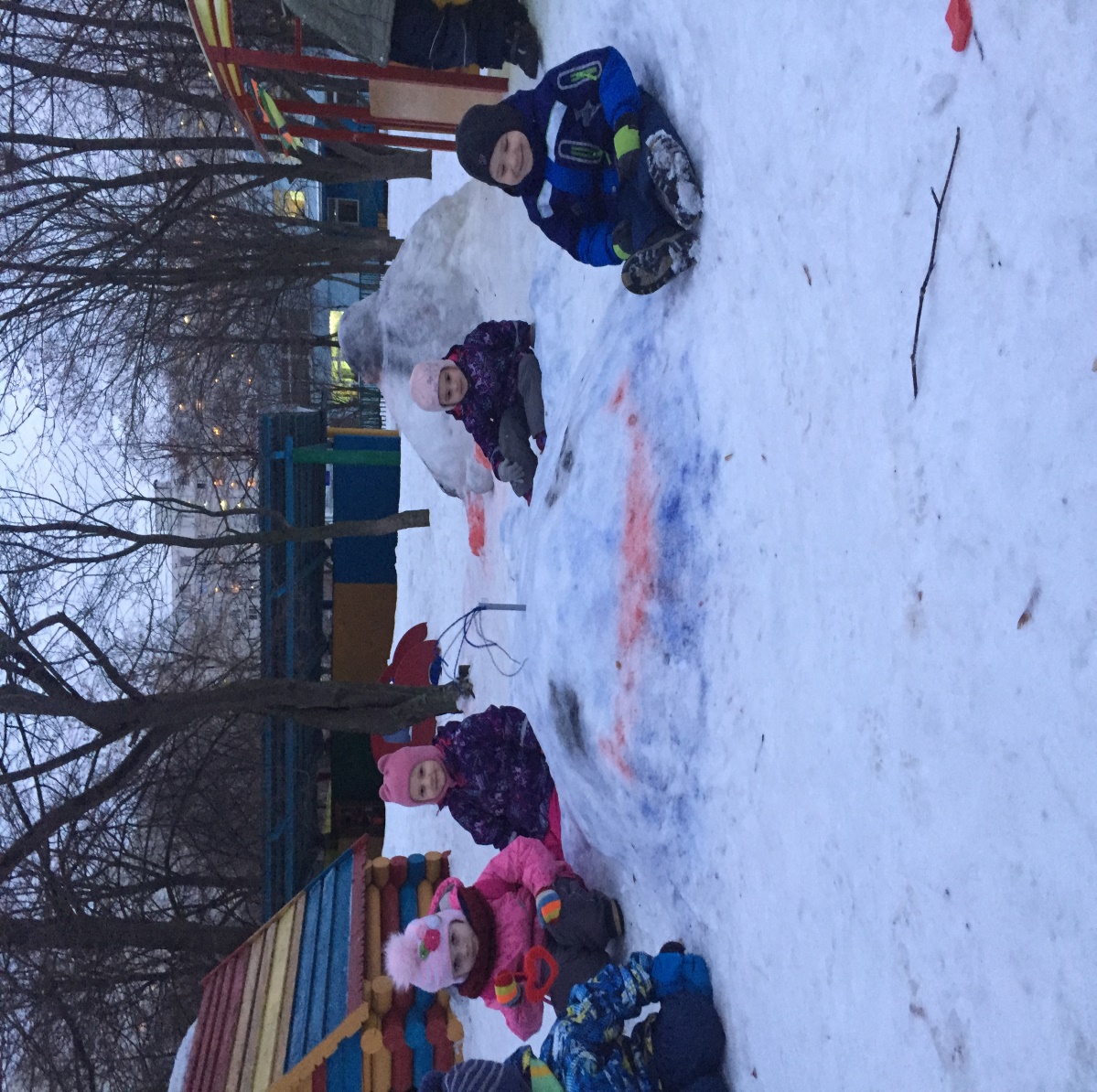 Ребята вместе с пингвинёнком Тошей сели на спину Кита, и отправились на далёкий север, вернуть малыша маме.
В это время, мама Тоши смотрела на океан и искала своего малыша. Вдруг она заметила вдалеке  большого кита, а  на нём увидела ребят и своего  Тошу. Она очень обрадовалась.
Тоша, увидев маму, бросился к ней, обнял и сказал: « Мама, я больше не буду без тебя никуда уходить». Мама улыбнулась и  обняла своего непослушного малыша.  Ребята были очень рады , что Тоша вернулся к маме… С той поры  ребята поняли одно, что нельзя никуда уходить от мамы, потому что мама- самое дорогое, что есть у нас!!!
Спасибо за внимание